ETIKA ADMINISTRASI PUBLIK1
Apandi, S.Sos., M.Si.
apandi@fisip.unila.ac.id
#Perkenalan dan Penjelasan tata tertib perkuliahan dan kontrak kuliah
#dasar-dasar Etika Administrasi Publik#definisi eksistensi manusia#paradigma tentang eksistensi manusia#relasi etika dengan eksistensi manusia
Administrasi public (birokrasi public) sebagai Lembaga negara yg mengemban misi pemenuhan public dituntut bertanggungjawab terhadap public yg dilayaninya. Karena birokrasi public pada hakekatnya adalah pelayanan kepada masyarakat.Ia tidak diadakan untuk melayani diri sendiri, tetapi untuk melayani masyarakat serta menciptakan kondisi yang memungkinkan setiap anggota masyarakat mengemban kemampuan dan kreativitasnya demi tujuan Bersama (Rasyid, 1998:139)Administrasi public dimaksudkan untuk lebih memahami hubungan pemerintah dengan public serta meningkatkan responsibilitas kebijakan terhadap berbagai kebutuhan publikdan juga melembagakan praktik-praktik manajerial agar terbiasa melaksanakan suatu kegiatan dengan efektif, efisien dan rasional.
Etika Administrasi Publik merupakan salah satu wujud control terhadap administrasi negara/public dalam melaksanakan apa yang menjadi tugas pokok, fungsi dan kewenangannyaEtika mempunyai peran yang sangat strategis karena etika dapat menentukan keberhasilan atau pun kegagalan dalam tujuan organisasi, struktur organisasi, serta manajemen public.Etika berhubungan dengan bagaimana sebuah tingkah laku MANUSIA sehungga bisa dipertanggungjawabkan. Dalam melaksanakan tugas-tugas yg ada di dlm adm public, mk seorang administrator hrs mempunyai tanggung jawab kepada PUBLIKDalam perwujudan tanggung jawab inilah etika tidak boleh ditinggalkan dan memang harus digunakan sebagai pedoman bertingkah laku
Eksistensi Manusiamanusia adalah salah satu jenis mahluk Allah yang diberikan kelebihan dari mahluk Allah yang lain. Kelebihan itu antara lain dalam bentuk fisik, diberikan akal fikiran, sehingga manusia mampu membedakan antara yg hak dan yang batil, yg benar dan yg salah, baik buruk. Dan diciptakan oleh allah dalam bentuk yg sempurna.Menurut Hamka dalam tafsir Al-Azhar bahwasannya diantara mahluk Allah di atas permukaan bumi ini, manusialah yang diciptakan oleh Allah dlm sebaik baiknya bentuk. Bentuk lahir dan bathin, bentuk tubuh dan bentuk nyawa, sehingga dinamai Basyar artinya wajah yg mengandung gembira sangat berbeda dgn mahluk lain.Jadi jelas bahwa manusia adalah mahluk Allah yang paling baik dan sempurna. Binatang misalnya hanya diberikan naluri tidak diberikan akal, oleh karenanya perbuatan dan tindakannya tanpa berfikir Panjang asalkan dikerjakan.
Malaikat adalah salah satumahkluk allah yg hanya diberikan akal tanpa diberikan hawa nafsu, jadi tidk ada untuk berbuat jahat, sehingga tetap setia dan patuh kepada yg mencitakannya.Sebaliknya manusia diberikan keduanya sehingga dia akan berbuat baik kalo akalnya yg menang, tetapi sebaliknya manusia akan berbuat jahat kalo nafsunya menang, maka sebaiknya keduanya haruslah seimbang antara akal dan nafsu.Jadi jelas manusia adalah mahluk yg paripurna, diberikan akal fikiran, nafsu bahkan diberikannya kalbu (hati). Kalbu inilah yg akan memutar segenap tubuh manusia terutama yang berkaityan batiniah sehingga apa yg dilakukan (manusia) akan dipertanggung jawabkan bukan saja dimuka bumi ini saja tetapi yang paling penting dihadapan Tuhan.Manusia dan Hakikatnyamanusia memiliki perbedaan dan persamaan dgn mahluk lain. Kekhasan manusia terletak pada perbedaannya dgn mahluk lainnya. Pada satu sisi, manusia sama seperti tumbuhan-tumbuhan karena membutuhkan air dan udara (Adian Husaini dkk, 2009)
Manusia dan HakikatnyaMengetahui tentang hakikat manusia, kita mencoba melihat beberapa pandangan yang berbicara sekitar manusia. bagaimana manusia dalam membicarakan manusia serta bagaimana pula Al-Qur’an sebagai pedoman hidup ummat Islam dalam membicarakan manusia.1. Manusia menurut manusia     Terdapat berbagai pendapat dan multi-makna ketika manusia       mendefinisikan hakikat manusia, semua itu terbukti dengan adanya      beberapa pemikir atau ilmuan barat dan pemikir Islam mencoba     mengeluarkan pendapat tajamnya seputar manusia, diantaranya:	a. Pemikir Barat	Para pemikir Barat telah menyediakan berbagai jawaban terhadap 	persoalan manusia. mereka mendefinisikan manusia dengan berbagai 	asumsi, yaitu: animal rasionale (makhluk yang berakal budi), animal 	loquens (makhluk yang berbicara), homo homini lupus (manusia kepada 	manusia lain adalah srigala), homo economicos (manusia ekonomi), homo 	sapienta (manusia hikmah), homo religious (manusia agama) dan lain-lain.
Teori tentang manusia yang berkembang sekarang tidak terlepas dari pengaruh filsafat barat, para ilmuan barat memahami manusia menurut worldview mereka yang menggunakan rasio dan pengamatan sebagai sumber penting argumen keilmuannya. Beberapa tokoh ilmuan barat memiliki definisi berbeda dalam memahami eksistensi manusia. namun secara garis besar pandangan mereka mencerminkan materialism yang meganggap manusia sebagai makhluk materi yang dapat dibentuk dan menafikan keberadaan Sang Pencipta.Dalam buku Ahmad Tafsir disebutkan beberapa pendapat pemikir barat mengenai manusia, diantaranya;Socrates (470-399 SM) orang berkebangsaan Athena mengatakan bahwa hakikat manusia adalah makhluk yang ingin tahu, dan membutuhkan orang lain untuk membantunya mengobati penyakit ketidaktahuannya itu. Sedangkan Plato yang berkebangsaan Yunani salah seorang muridnya Socrates berpendapat bahwa hakikat manusia itu ada tiga; yaitu roh, kesenangan (nafsu) dan rasio (akal). Dalam operasinya, dia menganalogikan roh itu sebagai kuda putih yang menarik kereta bersama kuda hitam (nafsu), yang dikendalikan oleh kusir yaitu rasio yang berusaha mengontrol laju kereta.
Rene Descartes (1596-1650) seorang filosof Prancis, menekankan posisi sentral akal (rasio) sebagai esensi hakikat manusia, Rene berpendapat bahwa berpikir itu sangat sentral dalam manusia dan manusia itu menyadari eksistensi atau keberadaannya karena mereka berpikir (cogito ergo sum).Sedangkan John Locke (1623-1704) seorang filosof Inggris mengutarakan pendapatnya dengan menelurkan teori tabularasa, bahwa manusia itu ibarat kertas putih bersih. Kemudian kertas tersebut ditulis dan tulisan-tulisan itulah yang menentukan hakikat manusia. dapat diartikan bahwa pengalaman manusialah yang menentukan keadaan manusia.Immanuel Kant (1724-1804) berkebangsaan Jerman dan seorang filosof besar dunia berpendapat bahwa manusia adalah makhluk rasional, manusia bebas bertindak sesuia alasan moral dan bukan hanya untuk kepentingannya pribadi.
Berbeda dengan tokoh-tokoh diatas, Thomas Hobbes (1588-1629) adalah tokoh aliran Empirisme mengatakan bahwa hakikat manusia itu terletak pada aspek kontrak sosial. Karena manusia menyusun dan menyetujui semacam kontrak social yang mengatakan bahwa setiap manusia (orang) harus menghargai dan menjaga pendapat orang lain.Charles Darwin dalam bukunya On the Origin of Species mendeklarasikan teorinya yang mensejajarkan perubahan inheren satu spesies makhluk hidup kedalam semua evolusi spesies makhluk hidup. Ia menguraikan bahwa manusia dan kera memiliki nenek moyang yang sama.Semua manusia tidak peduli bagaimanapun anehnya, telah berevolusi malalui serangkaian langkah yang bertahap. Teori Darwinisme ini menetaskan protes dari kalangan mereka yang beropini bahwa manusia adalah makhluk yang terpisah dari hewan.
b. Pemikir IslamBeberapa tokoh Islam pun memiliki definisi mengenai hakikat manusia, diantaranya; Fahruddin Ar-Razi berpendapat bahwa manusia memiliki beberapa karakteristik yang khas dan berbeda dengan iblis, malaikat dan juga binatang. Karena manusia memiliki akal dan hikmah serta tabiat dan nafsu. Disusul Ibnu Jauzi yang juga bersuara dalam membicarakan manusia. Menurutnya, manusia terdiri dari dua unsur yaitu jasad dan roh. Perubahan roh lebih penting karena esensi manusia adalah makhluk rohani atau makhluk berjiwa. Ibnu Jauzi berdalilkan sabda Rasulullah SAW, “sesungguhnya Allah tidak melihat jasad kalian, dan tidak pula bentuk kalian, akan tetapi Allah melihat hati kalian dan amal kalian” (HR Muslim).Bersamaan dengan Ibnu Jauzi, Naquib Al-Attas juga memberikan pendapatnya mengenai manusia. menurutnya keadaan manusia di dalam dunia ini dilengkapi dengan dua keadaan. Manusia adalah makhluk yang terdiri dari jasad dan ruh; artinya makhluk jasadiah sekaligus ruhaniah (Wan Mohd Wan Daud:1998).
Manusia bukanlah makhluk ruhaniah mutni dan juga bukan makhluk jasadiah murni. Justru makhluk yang secara misterius memiliki kedua elemen ini, yang disebut dengan entitas ketiga yaitu jati dirinya sendiri.Sebagai salah seseorang tokoh pemikir muslim yang peduli dengan perkembangan ilmu pendidikan Islam, Al-Hazimi mempunyai sudut pandang yang sama dengan pemikir muslim lainnya terkait memahami hakikat manusia. menurutnya manusia terdiri dari jasmani, ruh dan akal (Ulil Amri Syafri, 2012:22).
2. Manusia menurut Al-Qur’anMelihat “perselisihan” pendapat berbagai pemikir Islam tentang manusia, maka Al-Qur’an muncul sebagai penengah dan mengklarifikasi semua pendapat tersebut.Al-Qur’an menyebutkan tiga term (ketentuan) pokok dalam membicarakan eksistensi manusia, diantaranya: >> al-Insân (الانسان ), term ini membicarakan tentang manusia secara utuh     sebagai manusia. >> basyar (بشرا ), term ini membicarakan salah satu aspek manusia. >> an-nâs (الناس ) term ini kerap berbicara mengenai keagamaan manusia     (Ulil Amri Syafri, 2012:22). menurut Dr. Al Rasyidin, M. Ag bahwa terma atau istilah yang merujuk kepada kata manusia antara lain: 1) an-nâs (الناس ) dengan berbagai bentuk derivasinya seperti al-Insan, al-Ins, al-Unas, al-Nasiyya dan al-Insiyyah. 2) al-basyar (البشرا ). 3) Bani Adam (بني ادم ) (Ar-Rasyidin, 2008:13).Al-Qur’an menjawab dengan tegas dan jelas berbagai macam pendapat dari ilmuan barat maupun ilmuan Muslim, karena keterangan yang uraikan Al-Qur’an sangat sempurna dan mampu menyatukan semua ikhtilaf diantara mereka.
Etika Administrasi Publiketika administrasi public yaitu bidang pengetahuan tentang ajaran moral dan asas kelakuan yang baik bagi para administrator pemerintahan dalam menunaikan tugas pekerjaannya dan melakukan tindakan jabatannya.Bidang pengetahuan ini diharapkan memberikan berbagai asas etis, ukuran baku, pedoman perilaku, dan kebijakan moral yang dapat diterapkan oleh setiap petugas guna terselenggaranya pemerintahan yang baik bagi kepentingan rakyat.Sebagai suatu bidang studi, kedudukan etika administrasi public untuk sebagian termasuk dalam ilmu administrasi public dan sebagian yang lain tercakup dalam lingkungan studi filsafat. Dengan demikian etika administrasi public sifatnya tidak lagi sepenuhnya empiris (hasil percobaan) seperti hal nya ilmu administrasi, melainkan bersifat normative. Artinya etika administrasi public berusaha menentukan norma mengenai apa yang seharusnya dilakukan oleh setiap petugas dalam melakukan fungsinya dan memegang jabatannya.
Etika administrasi public karena menyangkut kehidupan masyarakat, kesejahteraan rakyat, dan kemajuan bangsa yang demikian penting harus berlandaskan suatu ide pokok yang luhur. Dengan demikian, etika itu dapat melahirkan asas, standar, pedoman, dan kebajikan moral yang luhur. Sebuah ide agung dalam peradaban manusia sejak dahulu sampai sekarang yang sangat tepat untuk menjadi landasan ideal bagi etika administrasi negara adalah Keadilan, dan inilah yang menjadi pangkal pengkajian Etika Administrasi Negara. Untuk mewujudkan keadilan.Adapun secara subtantif Bidang Studi Etika Administrasi Negara diadakan untuk mengetahui beberapa hal :a. Tujuan ideal administrasib. Ciri-ciri administrasi yang baikc. Penyalahgunaan wewenang yang terjadi pada administratord. Perbandingan bentuk-bentuk administrasi yang baik dan buruk.
Agar sebuah Administrasi dapat dikatakan baik harus dipegang 3 Prinsip yaitu :
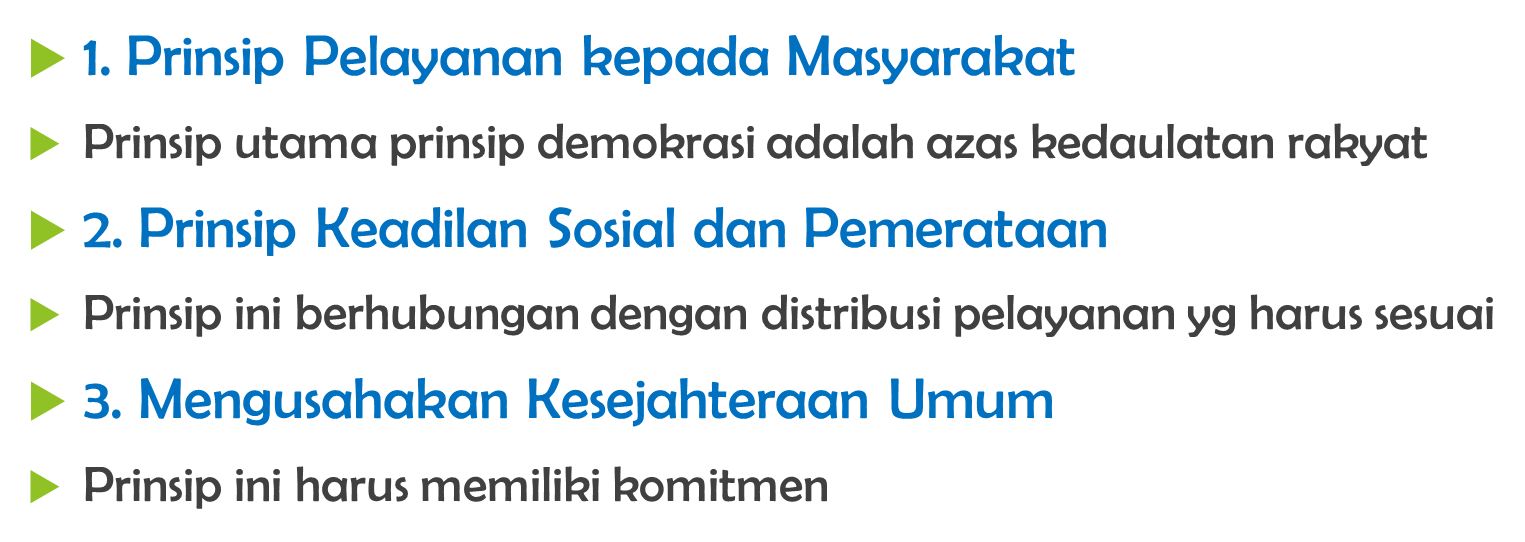 Ruang lingkup dari Etika Administrasi menurut J. Alder antara lain adalah :1. Apakah ukuran-ukuran dari administrasi yang baik ?2. Apakah sifat dasar dari Administrasi yang jelek ?3. Apakah ada bentuk/model Administrasi yang baik atau   	jelek ?4. Apakah keberhasilan administrasi ditentukan oleh tujuan 	yang ingin dicapai, yaitu efisiensinya dalam melaksanakan 	tugas ?